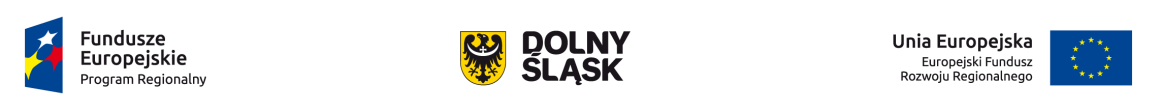 Wsparcie dotacyjne w ramach 
Regionalnego Programu  Operacyjnego WD na lata 2014-2020

Działania wdrażane przez Dolnośląską Instytucję Pośredniczącą (DIP) 
w ramach Priorytetu 1 Przedsiębiorstwa i Innowacje.
Dawid Zalewski
Dział Informacji i Promocji DIP
Wrocław, 24.02.2016 r.
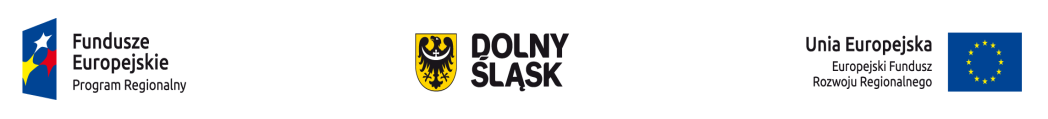 DIP w perspektywie finansowej 2014-2020
W ramach perspektywy finansowej na lata 2014-2020 Dolnośląska Instytucja Pośrednicząca wdraża środki europejskie z Regionalnego Programu Operacyjnego dla Województwa Dolnośląskiego w następujących obszarach:
Oś priorytetowa 1
Przedsiębiorstwa i innowacje

360 246 718 EUR
RPO WD 2014 – 2020

463 260 518 EUR
Oś priorytetowa 3
Gospodarka niskoemisyjna

103 013 800 EUR
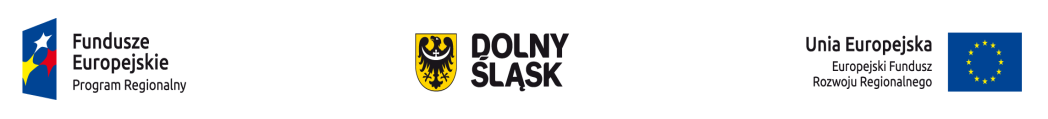 Oś priorytetowa 1 – PRZEDSIĘBIORSTWA I INNOWACJE
Cele szczegółowe osi priorytetowej
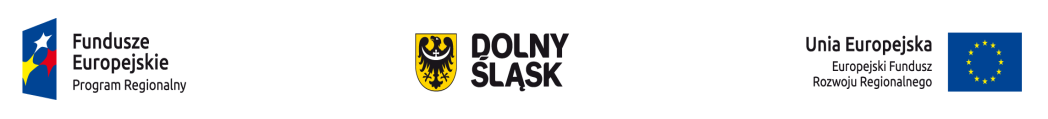 Oś priorytetowa 1 – PRZEDSIĘBIORSTWA I INNOWACJE
Działanie 1.2 
Innowacyjne przedsiębiorstwa

Główne cele:
wsparcie skoncentrowane na pracach B+R w MŚP
finansowanie zaplecza badawczo – rozwojowego służącego działalności innowacyjnej
finansowanie usług proinnowacyjnych świadczonych przez IOB 

130,7 mln EUR
Działanie 1.3 
Rozwój przedsiębiorczości

Główne cele:
rozwój istniejącej lub stworzenie nowej infrastruktury na rzecz rozwoju gospodarczego
przygotowanie terenów inwestycyjnych, stref aktywności do potrzeb potencjalnych inwestorów
rozpowszechnienie nowych modeli biznesowych

52,65 mln EUR
Oś priorytetowa 1
Przedsiębiorstwa i innowacje

 360,24 mln EUR
Działanie 1.4 
Internacjonalizacja przedsiębiorstw

Główne cele:
zwiększenie międzynarodowej ekspansji MŚP oraz wzmacnianie ich partnerstw biznesowych
dostosowanie produktów, usług do wymogów zagranicznych rynków
rozwój strategii działań międzynarodowych 

19,16 mln EUR
Działanie 1.5
Rozwój produktów i usług MŚP

Główne cele:
wdrożenie innowacji produktowych, procesowych, marketingowych i organizacyjnych w MŚP
rozwój/rozbudowa MŚP, w szczególności inwestycje w nowoczesne maszyny/urządzenia oraz sprzęt produkcyjny, w celu wprowadzenia na rynek nowych/ulepszonych  produktów/usług 
157,73 mln EUR
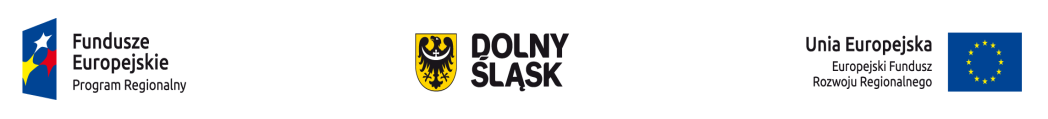 Oś priorytetowa 1 – PRZEDSIĘBIORSTWA I INNOWACJE
Działanie 1.2 Innowacyjne przedsiębiorstwa
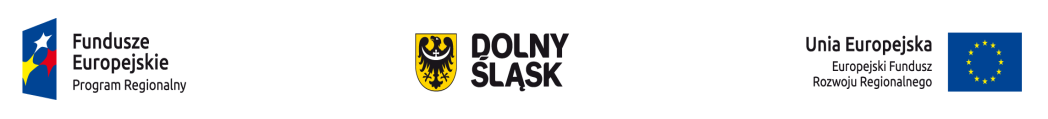 Schemat 1.2A
Oś priorytetowa 1 – PRZEDSIĘBIORSTWA I INNOWACJE
Działanie 1.2 Innowacyjne przedsiębiorstwa
Wsparcie dla przedsiębiorstw chcących rozpocząć lub rozwinąć działalność B+R
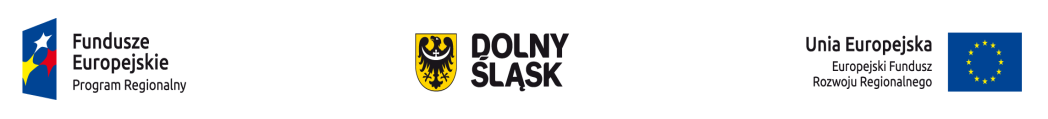 Schemat 1.2A
Oś priorytetowa 1 – PRZEDSIĘBIORSTWA I INNOWACJE
Działanie 1.2 Innowacyjne przedsiębiorstwa
Wsparcie dla przedsiębiorstw chcących rozpocząć lub rozwinąć działalność B+R
Maksymalny dopuszczalny poziom dofinansowania
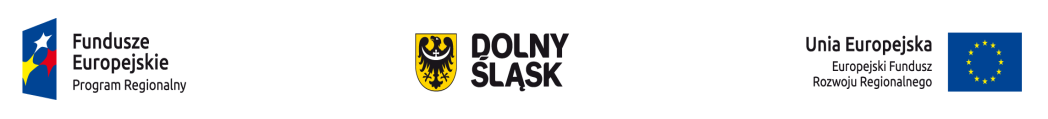 Schemat 1.2A
Oś priorytetowa 1 – PRZEDSIĘBIORSTWA I INNOWACJE
Działanie 1.2 Innowacyjne przedsiębiorstwa
Wsparcie dla przedsiębiorstw chcących rozpocząć lub rozwinąć działalność B+R
Przykładowy katalog kosztów kwalifikowalnych
Koszty personelu realizującego projekt w tym:
Koszty wynagrodzeń badaczy, techników i pozostałych pracowników pomocniczych w jakim są oni zatrudnieni przy danym projekcie,
Koszty osobowe związane z zarządzaniem projektu nie przekraczające 1% całkowitych wydatków kwalifikowalnych w ramach projektu (2% dla projektów o wartości poniżej 500 000 PLN wydatków kwalifikowalnych) i/lub nie przekraczające 5000 PLN brutto miesięcznie bez względu na liczbę osób.

Koszty  wynajmu i amortyzacji aparatury, sprzętu oraz koszty dotyczące WNiP
	Koszty wynajmu i amortyzacji aparatury, sprzętu oraz WNiP mogą stanowić wydatki kwalifikowalne w zakresie i przez okres, w jakim są one wykorzystywane na potrzeby projektu. 

Koszty budynków i gruntów (do 10% całkowitych kosztów kwalifikowalnych projektu)
	Koszty budynków i gruntów mogą stanowić wydatek kwalifikowalny w zakresie i przez okres, w jakim są one wykorzystywane na potrzeby projektu. W przypadku budynków, kwalifikowalne mogą być tylko koszty amortyzacji odpowiadające okresowi realizacji projektu.
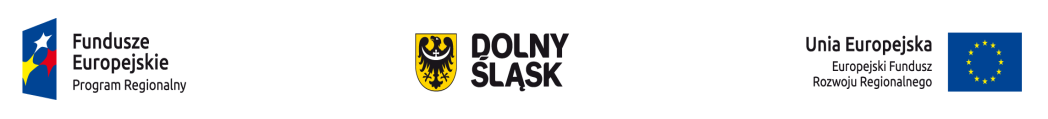 Schemat 1.2A
Oś priorytetowa 1 – PRZEDSIĘBIORSTWA I INNOWACJE
Działanie 1.2 Innowacyjne przedsiębiorstwa
Wsparcie dla przedsiębiorstw chcących rozpocząć lub rozwinąć działalność B+R
Przykładowy katalog kosztów kwalifikowalnych
Koszty związane z leasingiem
	Maksymalna kwota wydatków kwalifikowalnych nie może przekroczyć rynkowej wartości dobra będącego przedmiotem leasingu. 

Koszty badań
	Wydatkiem kwalifikowalnym mogą być koszty badań zlecane podmiotom zewnętrznym niezbędnych w celu realizacji projektu.

Koszty opłat finansowych, doradztwa i innych usług związanych wyłącznie z realizacją projektu

7.	Koszty informacyjno – promocyjne projektu (do 2 % całkowitych kosztów kwalifikowalnych projektu)
	Obejmujące zarówno obowiązki informacyjne beneficjenta jak i możliwość podjęcia dodatkowych działań informacyjno-promocyjnych.
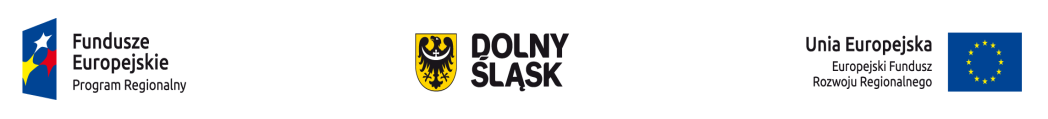 Schemat 1.2A
Oś priorytetowa 1 – PRZEDSIĘBIORSTWA I INNOWACJE
Działanie 1.2 Innowacyjne przedsiębiorstwa
Wsparcie dla przedsiębiorstw chcących rozpocząć lub rozwinąć działalność B+R
Przykładowy katalog kosztów kwalifikowalnych
8.	Koszt podatku VAT 
	Podatek VAT w stosunku do wydatków, dla których beneficjent odlicza ten podatek częściowo wg proporcji ustalonej zgodnie z art. 90 ust. 2 ustawy o VAT, jest kwalifikowalny, o ile beneficjent ustanowi dla projektu przejrzysty systemy ewidencjonowania i rozliczania tego podatku i będzie w stanie udowodnić w sposób nie budzący wątpliwości, w jakiej części oraz w jakim zakresie VAT w projekcie może być kwalifikowalny.

9.	Cross – financing (do 5 % całkowitych kosztów kwalifikowalnych projektu)
	Kosztem kwalifikowalnym są działania związane z rozwojem umiejętności kadr przedsiębiorstwa.

10.	Wkład niepieniężny (nie może przekroczyć 10% wartości wydatków kwalifikowalnych)
         Tylko i wyłącznie w ramach wkładu własnego wniesionego na rzecz projektu.

11.	Koszty przygotowania dokumentacji projektu (do 8% całkowitych kosztów kwalifikowalnych projektu)
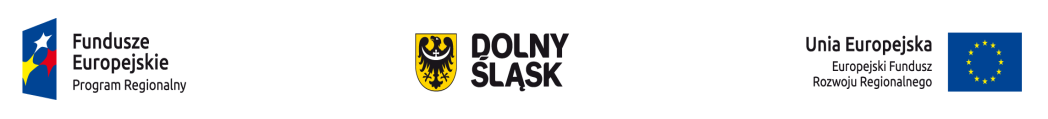 Oś priorytetowa 1 – PRZEDSIĘBIORSTWA I INNOWACJE
Schemat 1.2B
Działanie 1.2 Innowacyjne przedsiębiorstwa
Tworzenie i rozwój infrastruktury B+R przedsiębiorstw
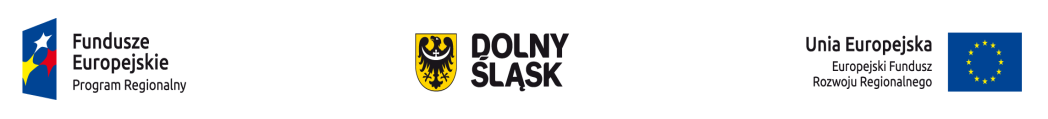 Oś priorytetowa 1 – PRZEDSIĘBIORSTWA I INNOWACJE
Schemat 1.2B
Działanie 1.2 Innowacyjne przedsiębiorstwa
Tworzenie i rozwój infrastruktury B+R przedsiębiorstw
Maksymalny dopuszczalny poziom dofinansowania
dla mikro i małych przedsiębiorców – do 45% wydatków kwalifikujących się do objęcia wsparciem; 
dla średnich przedsiębiorców – do 35% wydatków kwalifikujących się do objęcia wsparciem;
dla dużych przedsiębiorców – do 25% wydatków kwalifikujących się do objęcia wsparciem;
 
Beneficjent pomocy musi wnieść wkład finansowy w wysokości co najmniej 25 % kosztów kwalifikowalnych, pochodzący ze środków własnych lub zewnętrznych źródeł finansowania, w postaci wolnej od wszelkiego publicznego wsparcia finansowego.
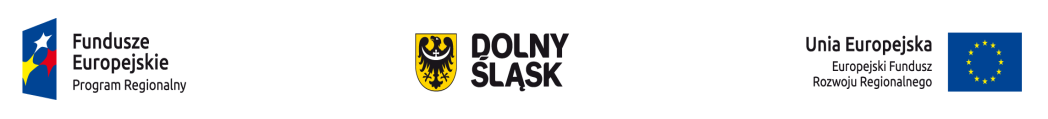 Oś priorytetowa 1 – PRZEDSIĘBIORSTWA I INNOWACJE
Schemat 1.2B
Działanie 1.2 Innowacyjne przedsiębiorstwa
Tworzenie i rozwój infrastruktury B+R przedsiębiorstw
Przykładowy katalog kosztów kwalifikowalnych
Koszty personelu realizującego projekt w tym:
Szacunkowe  koszty  płacy wynikające z utworzenia miejsc pracy w następstwie inwestycji początkowej, obliczone za okres dwóch lat,
Koszty osobowe związane z zarządzaniem projektu nie przekraczające 1% całkowitych wydatków kwalifikowalnych w ramach projektu (2% dla projektów o wartości poniżej 500 000 PLN wydatków kwalifikowalnych) i/lub nie przekraczające 5000 PLN brutto miesięcznie bez względu na liczbę osób.

Koszty  zakupu/ wynajmu aktywów trwałych oraz WNiP, w tym np.:
zakup środków trwałych, a także koszty ich dostawy, montażu i uruchomienia;
koszty dzierżawy rzeczowych aktywów trwałych ponoszonych w okresie realizacji projektu pod warunkiem, że dzierżawa/najem instalacji lub maszyn musi mieć formę leasingu finansowego i obejmować obowiązek zakupu aktywów przez beneficjenta po wygaśnięciu umowy;
nabycie wartości niematerialnych i prawnych w formie patentów, licencji, know-how oraz innych praw własności intelektualnej;
zakup budynków, gruntów (do 10% całkowitych kosztów kwalifikowanych projektu).
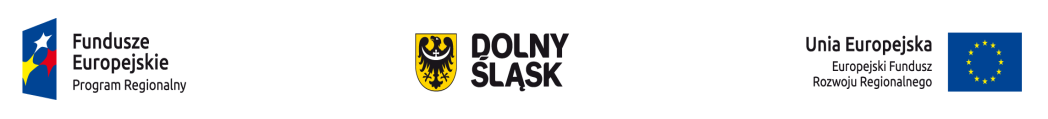 Oś priorytetowa 1 – PRZEDSIĘBIORSTWA I INNOWACJE
Schemat 1.2B
Działanie 1.2 Innowacyjne przedsiębiorstwa
Tworzenie i rozwój infrastruktury B+R przedsiębiorstw
Przykładowy katalog kosztów kwalifikowalnych
Koszty związane z leasingiem - na zasadach jak w działaniu 1.2A

Koszty opłat finansowych, doradztwa i innych usług związanych wyłącznie z realizacją projektu

Koszt podatku VAT  - na zasadach jak w działaniu 1.2A 

Cross – financing (do 5 % całkowitych kosztów kwalifikowalnych projektu)
	Kosztem kwalifikowalnym są działania związane z rozwojem umiejętności kadr przedsiębiorstwa.

7.	Wkład niepieniężny (nie może przekroczyć 10% wartości wydatków kwalifikowalnych)
         Tylko i wyłącznie w ramach wkładu własnego wniesionego na rzecz projektu. 

8.	Koszty informacyjno – promocyjne projektu (do 2 % całkowitych kosztów kwalifikowalnych projektu)
	Obejmujące zarówno obowiązki informacyjne beneficjenta jak i możliwość podjęcia dodatkowych działań informacyjno-promocyjnych.
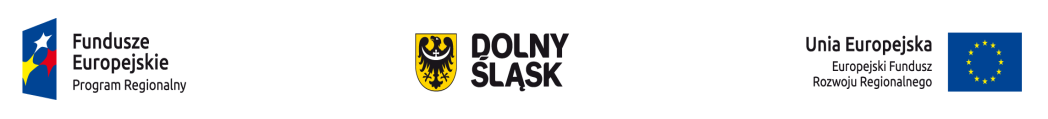 Oś priorytetowa 1 – PRZEDSIĘBIORSTWA I INNOWACJE
W schematach 1.2A i 1.2B preferencję uzyskają projekty:

których elementem będzie stworzenie etatów badawczych;

realizowane w ramach konsorcjum przedsiębiorstwa oraz jednostki naukowej;

realizowane w ramach partnerstwa przedsiębiorstw;

podejmowane wspólnie z MŚP lub przewidujące współpracę z MŚP, NGO i instytucjami badawczymi – w przypadku dużych firm;


Główne typy beneficjentów tych schematów to przedsiębiorcy oraz przedsiębiorcy typu spin-off.

Wsparcie będzie skoncentrowane na MŚP.

Wsparciem objęte będą przedsięwzięcia zgodne z obszarami inteligentnej specjalizacji regionalnej.
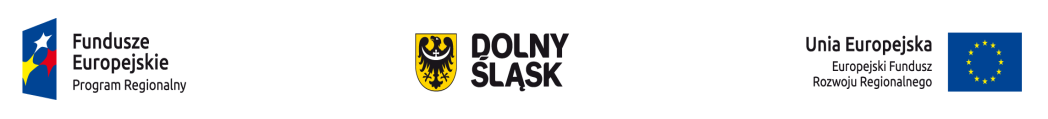 Oś priorytetowa 1 – PRZEDSIĘBIORSTWA I INNOWACJE
Schemat 1.2C
Działanie 1.2 Innowacyjne przedsiębiorstwa
Tworzenie i rozwój infrastruktury B+R przedsiębiorstw
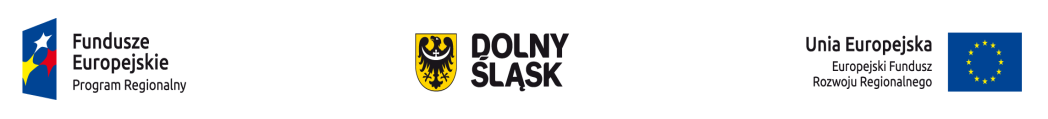 Oś priorytetowa 1 – PRZEDSIĘBIORSTWA I INNOWACJE
Schemat 1.2C
Działanie 1.2 Innowacyjne przedsiębiorstwa
Tworzenie i rozwój infrastruktury B+R przedsiębiorstw
Inne przykładowe formy specjalistycznych usług dla przedsiębiorstw, które mogą być świadczone w ramach działania 1.2C: 

specjalistyczne usługi laboratoryjne, pomiarowe, diagnostyczne;
usługi asystentów innowacji;
stymulowanie współpracy przedsiębiorstw z jednostkami naukowymi;
doradztwo i pośrednictwo technologiczne;
usługi dotyczące ochrony i wyceny własności intelektualnej;
audyt technologiczny;
wdrażanie innowacyjnych produktów i usług;
pośrednictwa kooperacyjnego.
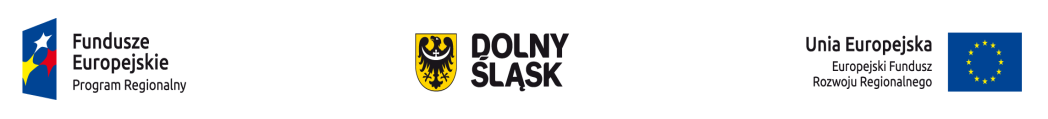 Oś priorytetowa 1 – PRZEDSIĘBIORSTWA I INNOWACJE
Schemat 1.2C
Działanie 1.2 Innowacyjne przedsiębiorstwa
Tworzenie i rozwój infrastruktury B+R przedsiębiorstw
Wsparcie może być udzielone na: 

Usługi badawczo-rozwojowe dot. wdrożenia lub rozwoju produktu lub technologii:
Opracowanie nowej lub udoskonalenie usługi lub wyrobu
Wykonanie testów wdrożeniowych
Wykonanie analiz przedwdrożeniowych
Prowadzenie badań i analiz w zakresie optymalizacji produktu

Konsultacje i doradztwo w zakresie poszukiwania kompetentnych zespołów naukowych do współpracy w ramach bonu;
Audyt technologiczny – zdiagnozowanie potrzeb badawczych i technologicznych oraz pomoc w identyfikacji potrzeb wdrożeniowych, których realizacja nastąpi w ramach usługi bonu;
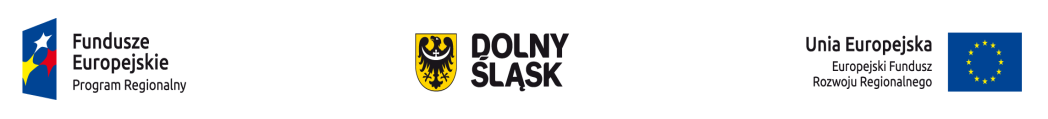 Konkurs ogłaszany przez DIP w 2016 roku
Działanie 1.2 Innowacyjne przedsiębiorstwa
Schemat 1.2 C Usługi dla przedsiębiorstw

Termin ogłoszenia: 30 czerwiec 2016 roku
Termin naboru: od 1 sierpnia 2016 roku


b) działania prowadzące do zwiększenia aktywności innowacyjnej mikro, małych i średnich przedsiębiorstw oraz stymulacja ich współpracy z uczelniami wyższymi i innymi jednostkami naukowymi (dla projektów o małej skali). Wsparcie MSP poprzez instrument typu „bon na innowacje” (bezzwrotne wsparcie w formule bonu – dofinansowania usługi na rzecz MŚP).


Alokacja na konkurs:

Konkurs DIP - 24 471 848 PLN

Konkurs ZIT WrOF - 24 471 848 PLN
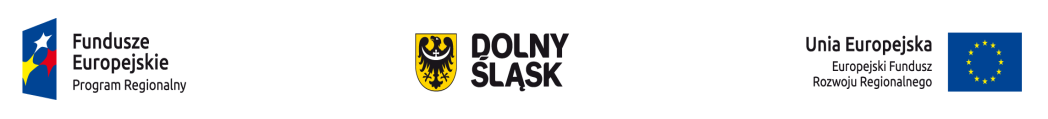 Oś priorytetowa 1 – PRZEDSIĘBIORSTWA I INNOWACJE
Działanie 1.2 Innowacyjne przedsiębiorstwa
Typ beneficjenta:


W zakresie projektów typu 1.2C:
MŚP;
konsorcja przedsiębiorstw z jednostkami naukowymi, uczelniami/szkołami wyższymi lub podmiotami leczniczymi, bądź ze spółkami celowymi tworzonymi przez te podmioty;
jednostki samorządu terytorialnego w zakresie instrumentu typu bon na innowacje;
IOB, w tym organizacje pozarządowe w zakresie instrumentu typu bon na innowacje.

Bezpośrednim odbiorcą wsparcia w tym schemacie będą MŚP.
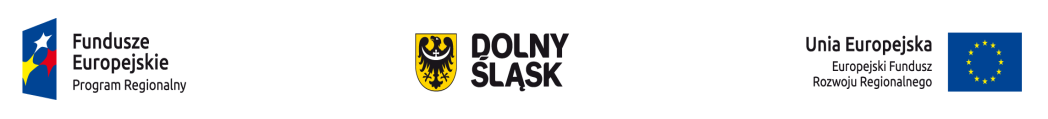 Oś priorytetowa 1 – PRZEDSIĘBIORSTWA I INNOWACJE
Działanie 1.3 Rozwój przedsiębiorczości
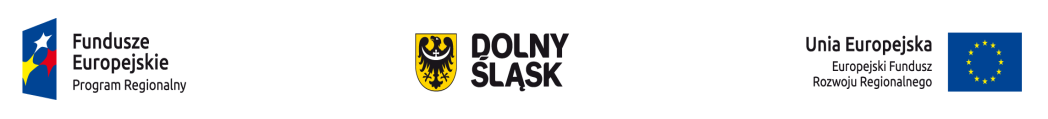 Oś priorytetowa 1 – PRZEDSIĘBIORSTWA I INNOWACJE
Schemat 1.3C
Działanie 1.3 Rozwój przedsiębiorczości
Doradztwo dla MŚP (z wyłączeniem doradztwa przewidzianego w działaniu 1.2 oraz w działaniu 1.4)
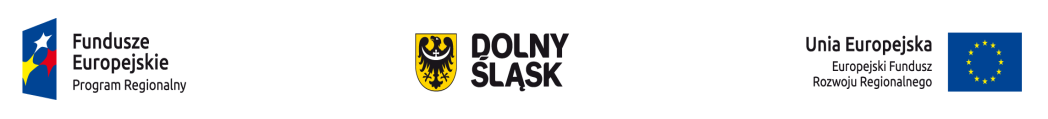 Oś priorytetowa 1 – PRZEDSIĘBIORSTWA I INNOWACJE
Schemat 1.3C
Działanie 1.3 Rozwój przedsiębiorczości
Doradztwo dla MŚP (z wyłączeniem doradztwa przewidzianego w działaniu 1.2 oraz w działaniu 1.4)
Usługi świadczone będą poprzez działania doradcze w następujących kierunkach: 
	
a) usługi w zakresie wsparcia doradczego zgodnie ze zdiagnozowanymi potrzebami przedsiębiorstwa, m.in.:
wsparcie początkowej fazy rozwoju firmy;
wykorzystywania zaawansowanych technologii informatycznych w przedsiębiorstwie;
uzyskiwania i odnawiania certyfikatów zgodności dla wyrobów, usług, surowców, maszyn i urządzeń, aparatury kontrolno-pomiarowej;
projektowania, wdrażania  i doskonalenia systemów zarządzania jakością i zarządzania środowiskowego.

b) usługi z zakresu pozyskiwania zewnętrznych źródeł finansowania działalności przedsiębiorstw (również w początkowej fazie rozwoju), w tym przygotowanie dokumentów i analiz niezbędnych do pozyskania zewnętrznego źródła finansowania, pomoc w pozyskaniu inwestora, analiza potrzeb i identyfikacja źródeł finansowania projektu.
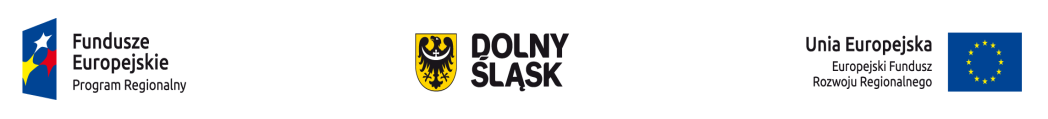 Oś priorytetowa 1 – PRZEDSIĘBIORSTWA I INNOWACJE
Schemat 1.3C
Działanie 1.3 Rozwój przedsiębiorczości
Doradztwo dla MŚP (z wyłączeniem doradztwa przewidzianego w działaniu 1.2 oraz w działaniu 1.4)
Ważne:

wsparcie będzie skierowane do MŚP, w tym MŚP znajdujących się we wczesnej fazie rozwoju;
wykonawcą usług doradczych mogą być tylko IOB;
wsparcie może być udzielane w formie voucherów.

Preferencje przy wyborze projektów:

projekty dotyczące usług doradczych, które wspierają rozwój przedsiębiorstw w zakresie inteligentnych specjalizacji regionu;
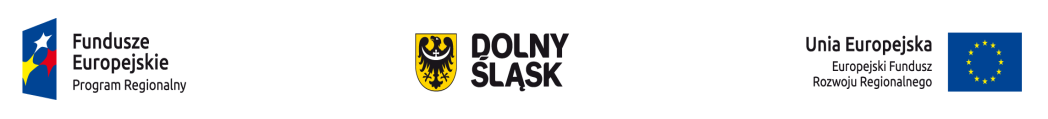 Oś priorytetowa 1 – PRZEDSIĘBIORSTWA I INNOWACJE
Działanie 1.3 Rozwój przedsiębiorczości
Typ beneficjenta:


W zakresie projektów typu 1.3C:
MŚP (bezpośredni odbiorca wsparcia);
lokalne grupy działania LGD
IOB.


Maksymalna wartość wydatków kwalifikowalnych projektu:

w przypadku projektów dotyczących usług doradczych dla MŚP – maksymalna wartość wsparcia na jedno przedsiębiorstwo: 150 tys. PLN.



LGD powinna przybrać formę stowarzyszenia zgodnie z zapisami ustawy z dnia 7 marca 2007r. o wspieraniu rozwoju obszarów wiejskich z udziałem środków Europejskiego Funduszu Rolnego na rzecz Rozwoju Obszarów Wiejskich oraz zgodnie z ustawą z dnia 7 kwietnia 1989 r. Prawo o stowarzyszeniach. (Dz.U.2001.79.855)
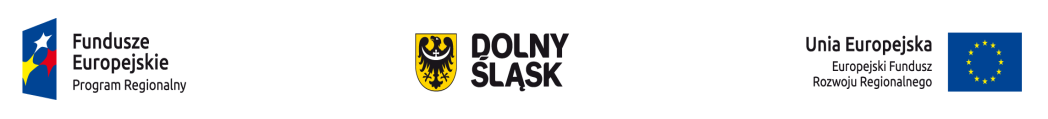 Oś priorytetowa 1 – PRZEDSIĘBIORSTWA I INNOWACJE
Działanie 1.4 Internacjonalizacja przedsiębiorstw
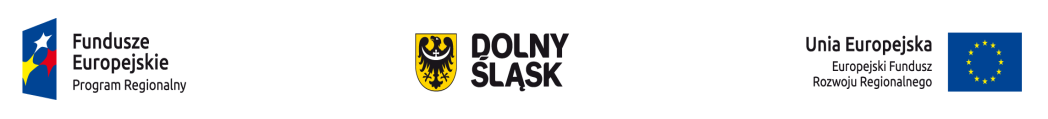 Oś priorytetowa 1 – PRZEDSIĘBIORSTWA I INNOWACJE
Schemat 1.4A
Działanie 1.4 Internacjonalizacja przedsiębiorstw
Tworzenie nowych modeli biznesowych MŚP
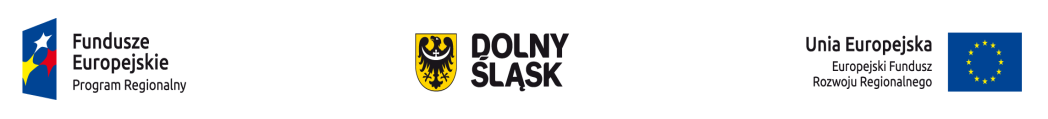 Oś priorytetowa 1 – PRZEDSIĘBIORSTWA I INNOWACJE
Schemat 1.4B
Działanie 1.4 Internacjonalizacja przedsiębiorstw
Zwiększenie międzynarodowej ekspansji MŚP poprzez wdrożenie nowych modeli biznesowych
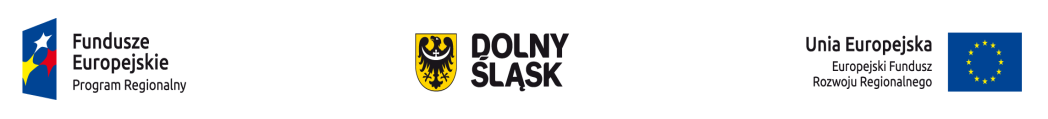 Konkurs ogłaszany przez DIP w 2016 roku
Działanie 1.4 Internacjonalizacja przedsiębiorstw
Schemat 1.4 B Zwiększenie międzynarodowej ekspansji MSP poprzez 
wdrożenie nowych modeli biznesowych	
	
Termin ogłoszenia: 28 października 2016 roku
Termin naboru: od 28 listopada 2016 roku




1.4 B Zwiększenie międzynarodowej ekspansji MSP poprzez wdrożenie nowych modeli biznesowych:

projekty wdrażające długoterminowe (kompleksowe) strategie biznesowe,
b) projekty wdrażające nowoczesne metody zarządzania, prowadzące do zmian organizacyjno-procesowych przedsiębiorstw


Alokacja na konkurs:

Konkurs DIP - 22 692 089 PLN

Konkurs ZIT WrOF - 10 018 285 PLN
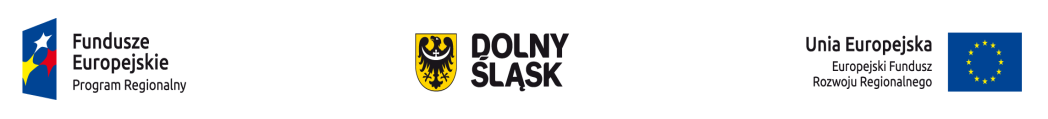 Oś priorytetowa 1 – PRZEDSIĘBIORSTWA I INNOWACJE
Schemat 1.4C
Działanie 1.4 Internacjonalizacja przedsiębiorstw
Wsparcie MŚP w zakresie ekspansji na rynki zewnętrzne
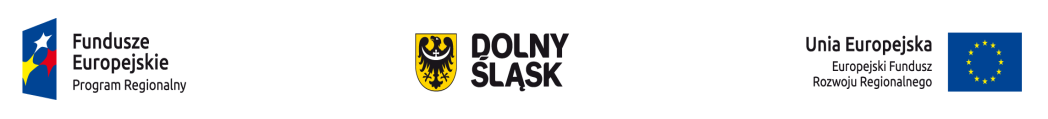 Konkurs ogłaszany przez DIP w 2016 roku
Działanie 1.4 Internacjonalizacja przedsiębiorstw
Schemat 1.4 C Wsparcie MSP w zakresie ekspansji na rynki zewnętrzne	
	
Termin ogłoszenia: 30 grudnia 2016 roku
Termin naboru: od 30 stycznia 2017 roku




1.4 C Wsparcie MSP w zakresie ekspansji na rynki zewnętrzne


Alokacja na konkurs:

Konkurs DIP - 5 105 720 PLN

Konkurs ZIT WrOF - 2 003 657 PLN
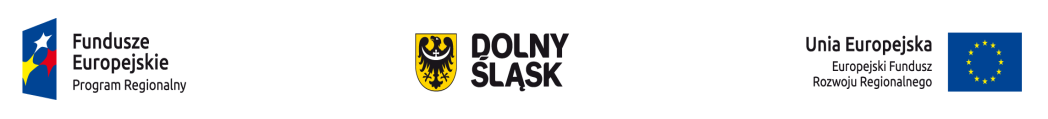 Oś priorytetowa 1 – PRZEDSIĘBIORSTWA I INNOWACJE
Działanie 1.4 Internacjonalizacja przedsiębiorstw
We wszystkich schematach w ramach działania 1.4 preferencję uzyskają projekty:

realizowane w partnerstwie;
realizowane w ramach inteligentnych specjalizacji regionu.


Minimalna kwota projektu: 10 tys. PLN na przedsiębiorcę.

Maksymalna kwota projektu w przypadku:
Schematu 1.4Aa: 50 tys. na przedsiębiorcę
Schematu 1.4Ab: 20 tys. na przedsiębiorcę
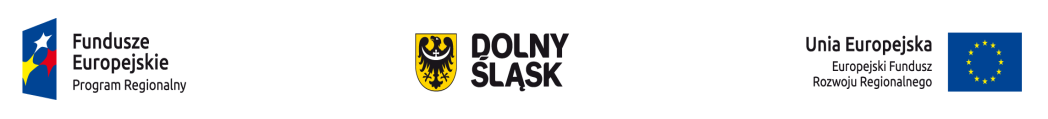 Oś priorytetowa 1 – PRZEDSIĘBIORSTWA I INNOWACJE
Działanie 1.4 Internacjonalizacja przedsiębiorstw
Typ beneficjenta:


W zakresie projektów typu 1.4A:
MŚP;
LGD.

W zakresie projektów typu 1.4B:
MŚP;
LGD.

W zakresie projektów typu 1.4C:
MŚP;
jednostki samorządu terytorialnego, ich związki i stowarzyszenia;
IOB
LGD.
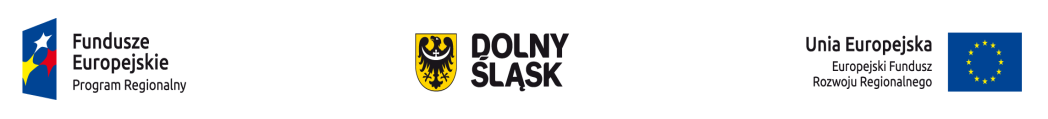 Oś priorytetowa 1 – PRZEDSIĘBIORSTWA I INNOWACJE
Działanie 1.5 Rozwój produktów i usług w MŚP
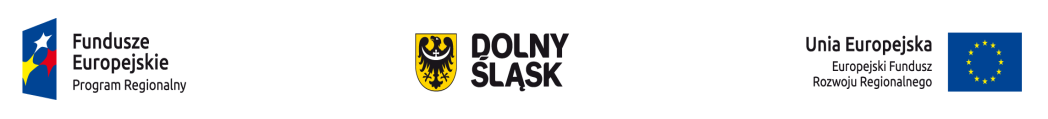 Oś priorytetowa 1 – PRZEDSIĘBIORSTWA I INNOWACJE
Schemat 1.5A
Działanie 1.5 Rozwój produktów i usług MŚP
Wsparcie innowacyjności produktowej i procesowej MŚP
W ramach powyższego schematu preferencje uzyskają projekty:

realizowane w ramach inteligentnych specjalizacji regionu;
wnoszące większy niż wymagany minimalny wkład własny;
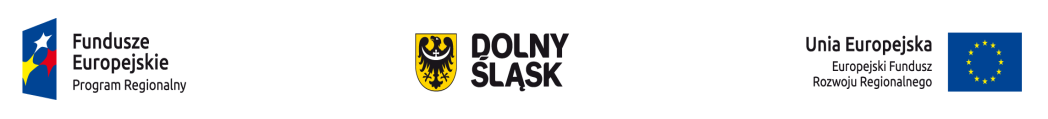 Oś priorytetowa 1 – PRZEDSIĘBIORSTWA I INNOWACJE
Schemat 1.5A
Działanie 1.5 Rozwój produktów i usług MŚP
Wsparcie innowacyjności produktowej i procesowej MŚP
Przykładowy katalog kosztów kwalifikowalnych
Koszty personelu realizującego projekt w tym:
Szacunkowe  koszty  płacy wynikające z utworzenia miejsc pracy w następstwie inwestycji początkowej, obliczone za okres dwóch lat,
Koszty osobowe związane z zarządzaniem projektu nie przekraczające 1% całkowitych wydatków kwalifikowalnych w ramach projektu (2% dla projektów o wartości poniżej 500 000 PLN wydatków kwalifikowalnych) i/lub nie przekraczające 5000 PLN brutto miesięcznie bez względu na liczbę osób.

Koszty  zakupu/ wynajmu aktywów trwałych, w tym np.:
zakup środków trwałych, a także koszty ich dostawy, montażu i uruchomienia;
koszty dzierżawy rzeczowych aktywów trwałych ponoszonych w okresie realizacji projektu pod warunkiem, że dzierżawa/najem instalacji lub maszyn musi mieć formę leasingu finansowego i obejmować obowiązek zakupu aktywów przez beneficjenta po wygaśnięciu umowy.
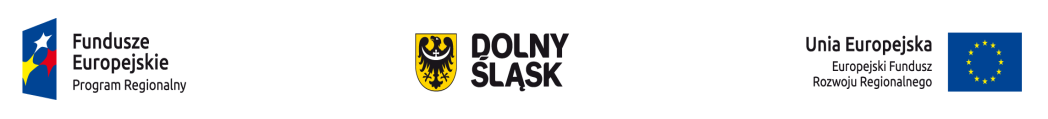 Oś priorytetowa 1 – PRZEDSIĘBIORSTWA I INNOWACJE
Schemat 1.5A
Działanie 1.5 Rozwój produktów i usług MŚP
Wsparcie innowacyjności produktowej i procesowej MŚP
Przykładowy katalog kosztów kwalifikowalnych
3.	Nabycie wartości niematerialnych i prawnych w formie patentów, licencji, know-how oraz innych praw własności intelektualnej

4.	Koszty związane z leasingiem - na zasadach jak w działaniu 1.2A i 1.2B

5.	Koszty opłat finansowych, doradztwa i innych usług związanych wyłącznie z realizacją projektu

6.	Koszt podatku VAT  - na zasadach jak w działaniu 1.2A i 1.2B

7.	Cross – financing (do 5 % całkowitych kosztów kwalifikowalnych projektu)
	Kosztem kwalifikowalnym są działania związane z rozwojem umiejętności kadr przedsiębiorstwa.

8.	Wkład niepieniężny (nie może przekroczyć 10% wartości wydatków kwalifikowalnych)
         Tylko i wyłącznie w ramach wkładu własnego wniesionego na rzecz projektu.
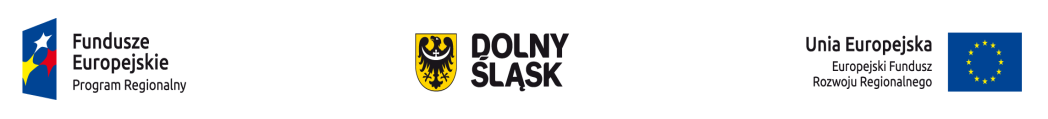 Oś priorytetowa 1 – PRZEDSIĘBIORSTWA I INNOWACJE
Schemat 1.5A
Działanie 1.5 Rozwój produktów i usług MŚP
Wsparcie innowacyjności produktowej i procesowej MŚP
Przykładowy katalog kosztów kwalifikowalnych
Zakup budynków i gruntów (do 10% wartości całkowitych wydatków kwalifikowalnych)

10.	Budowa/przebudowa/rozbudowa/modernizacja  nieruchomości zabudowanej nie przekraczająca 25% całkowitych kosztów kwalifikowanych projektu (z wyłączeniem działalności związanej z wynajmem)

11.	Koszty informacyjno – promocyjne projektu (do 2 % całkowitych kosztów kwalifikowalnych projektu)
	Obejmujące zarówno obowiązki informacyjne beneficjenta jak i możliwość podjęcia dodatkowych działań informacyjno-promocyjnych.
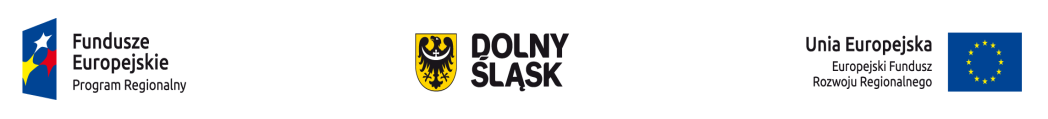 Kryteria wyboru projektów
Działanie 1.5A
Należy pamiętać, że
Dofinansowanie może otrzymać wyłącznie projekt, który przyczyni się do powstania innowacji produktowej lub innowacji procesowej (zgodnie z definicją innowacji określoną w publikacji OECD – podręczniku Oslo).

W konkursie nie jest możliwe dofinansowanie projektów, których efektem jest wyłącznie powstanie rozwiązania stanowiącego innowację marketingową lub organizacyjną. 

Projekt, który zakłada wdrożenie nieznanego i niestosowanego dotychczas procesu produkcyjnego w Polsce może otrzymać 4 pkt. za poziom innowacyjności.

Projekt, który zakłada wprowadzenie usługi lub produktu nieznanego i niestosowanego dotychczas w Polsce może otrzymać 4 pkt. za poziom innowacyjności. 

Projekty wpisujące się w inteligentne specjalizacje Dolnego Śląska mogą otrzymać 4 pkt.
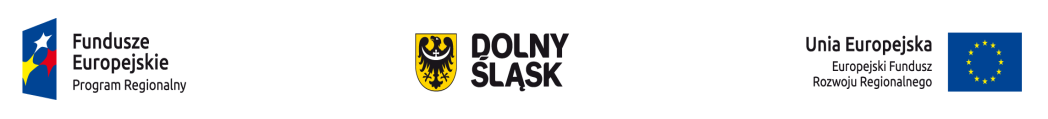 Oś priorytetowa 1 – PRZEDSIĘBIORSTWA I INNOWACJE
Schemat 1.5A
Działanie 1.5 Rozwój produktów i usług MŚP
Wsparcie innowacyjności produktowej i procesowej MŚP
Maksymalny dopuszczalny poziom dofinansowania
dla mikro i małych przedsiębiorców – do 45% wydatków kwalifikujących się do objęcia wsparciem; 
dla średnich przedsiębiorców – do 35% wydatków kwalifikujących się do objęcia wsparciem;
 
Beneficjent pomocy musi wnieść wkład finansowy w wysokości co najmniej 25 % kosztów kwalifikowalnych, pochodzący ze środków własnych lub zewnętrznych źródeł finansowania, w postaci wolnej od wszelkiego publicznego wsparcia finansowego.
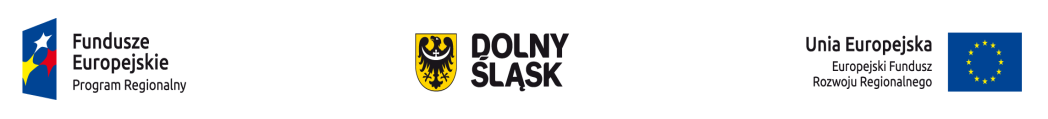 Konkurs ogłaszany przez DIP w 2016 roku
Działanie 1.5 Rozwój produktów i usług w MSP
Schemat 1.5 A Wsparcie innowacyjności produktowej i procesowej MSP	

Termin ogłoszenia: 30 września 2016 roku
Termin naboru: od 31 października 2016 roku




1.5.A Wsparcie innowacyjności produktowej i procesowej MSP (Mikroprzedsiębiorstwa prowadzące działalność gospodarczą krócej niż 2 lata licząc od daty ogłoszenia naboru).

1.5.A Wsparcie innowacyjności produktowej i procesowej MSP (z wyłączeniem mikroprzedsiębiorstw działających do 2 lat).


Alokacja na konkurs:

Konkurs dla mikroprzedsiębiorstw do 2 lat - 9 704 181 PLN

Konkurs dla MŚP (z wyłączeniem mikro do 2 lat) - 55 313 830 PLN
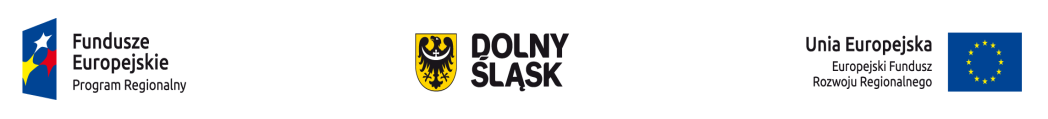 Oś priorytetowa 1 – PRZEDSIĘBIORSTWA I INNOWACJE
Schemat 1.5B
Działanie 1.5 Rozwój produktów i usług MŚP
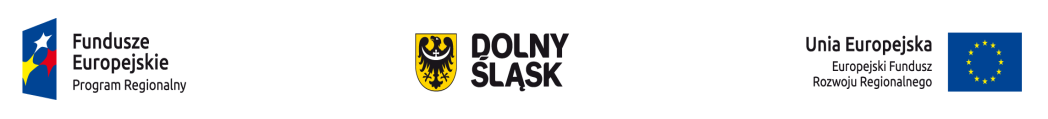 Oś priorytetowa 1 – PRZEDSIĘBIORSTWA I INNOWACJE
Schemat 1.5C
Działanie 1.5 Rozwój produktów i usług MŚP
Wsparcie dotyczące zwiększenia konkurencyjności mikro-, małych i średnich przedsiębiorstw 
(w ramach zwrotnych instrumentów finansowych)
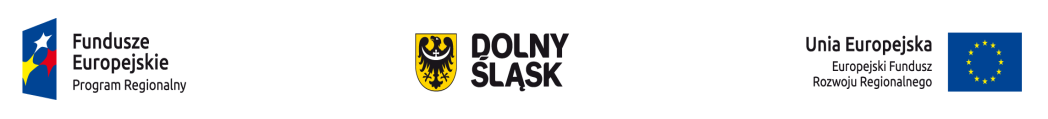 Oś priorytetowa 1 – PRZEDSIĘBIORSTWA I INNOWACJE
Działanie 1.5 Rozwój produktów i usług MŚP
Typ beneficjenta:

W zakresie projektów typu 1.5A i 1.5B:
MŚP;
zgrupowania i partnerstwa MŚP.


W zakresie projektów typu 1.5C:
podmiot/-y wdrażający instrument finansowy.
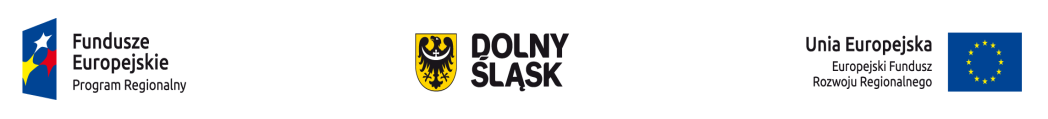 Tryb wyboru projektów oraz procedura konkursowa
Wybór projektów do dofinansowania następuje w trybie konkursowym.

Konkurs przebiega w następujących etapach:

Złożenie wniosku o dofinansowanie

Wnioskodawca musi złożyć wniosek w wersji elektronicznej (wypełniony w aplikacji Excel) oraz w wersji papierowej w terminie, który podany jest w ogłoszeniu o konkursie. 

Weryfikacja techniczna wniosków o dofinansowanie (wraz z załącznikami)

W jej  ramach weryfikowane jest czy wniosek o dofinansowanie projektu wraz z załącznikami nie zawiera braków formalnych i/lub oczywistych omyłek. W przypadku ich stwierdzenia Wnioskodawca wzywany jest do jednokrotnego uzupełnienia wniosku o dofinansowanie projektu lub poprawienia w nim oczywistych omyłek w terminie 7 dni od otrzymania informacji o konieczności poprawy.


Weryfikacja techniczna wniosków o dofinansowanie trwa do 14 dni kalendarzowych od upłynięcia wyznaczonego terminu składania wniosków.
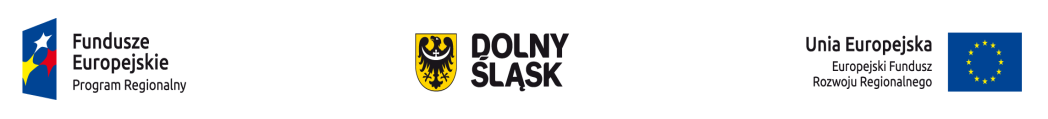 Tryb wyboru projektów oraz procedura konkursowa
Ocena spełnienia przez projekt kryteriów dotyczących zgodności ze strategią ZIT
W przypadku konkursów dedykowanych ZIT po ocenie weryfikacji technicznej przeprowadzana będzie weryfikacja projektu pod kątem zgodności ze Strategią ZIT według następujących etapów:

Ocena zgodności projektu ze Strategią ZIT
Poprawność doboru wskaźników
Wpływ projektu na realizację Strategii ZIT 
Wpływ realizacji projektu na realizację wartości docelowej wskaźników monitoringu realizacji celów Strategii ZIT wynikających z Porozumienia
Komplementarny charakter projektu

Ocena zgodności wniosków o dofinansowanie trwa do 20 dni kalendarzowych od upłynięcia wyznaczonego terminu składania wniosków.
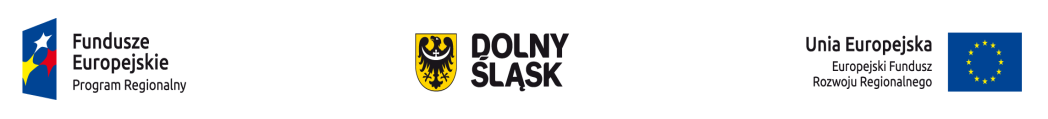 Tryb wyboru projektów oraz procedura konkursowa
Ocena formalna - jest przeprowadzana w terminie do 45 dni kalendarzowych od dnia zakończenia weryfikacji technicznej.

Ocena  formalna  dokonywana  jest  w  oparciu  o  katalog  kryteriów  formalnych, zatwier - dzonych przez Komitet Monitorujący Regionalnego Programu Operacyjnego Województwa Dolnośląskiego.

Ocena merytoryczna – jest przeprowadzana w terminie do 55 dni kalendarzowych od dnia zakończenia oceny formalnej wszystkich złożonych w danym naborze wniosków.
Formalnej i merytorycznej oceny wniosków dokonuje Komisja Oceny Projektów (KOP) na podstawie regulaminu pracy KOP zamieszczonego na stronie internetowej DIP.
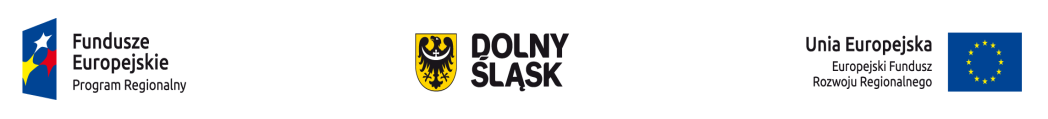 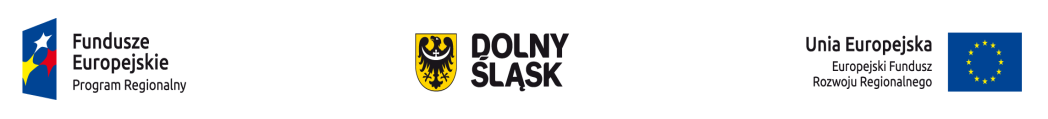 Oś priorytetowa 3 – GOSPODARKA NISKOEMISYJNA
Cele szczegółowe osi priorytetowej
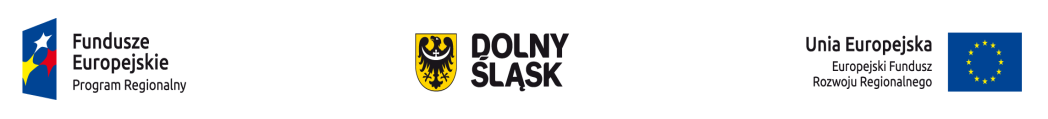 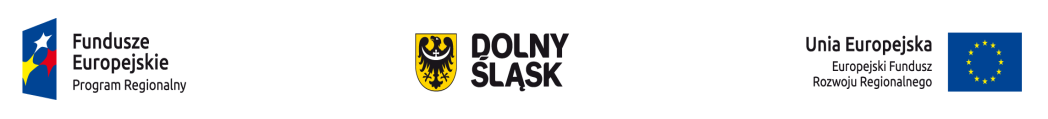 Oś priorytetowa 3 – GOSPODARKA NISKOEMISYJNA
Działanie 3.2 
Efektywność energetyczna w MŚP

Główny cel:
modernizacja energetyczna obiektów mająca na celu zwiększenie efektywności energetycznej poprzez zmniejszenie strat ciepła oraz zmniejszenie zużycia energii elektrycznej ze szczególnym uwzględnieniem  OZE

32,41 mln EUR
Działanie 3.1 
Produkcja i dystrybucja energii ze źródeł odnawialnych

Główny cel:
wsparcie budowy i modernizacji infrastruktury służącej wytwarzaniu energii pochodzącej ze źródeł odnawialnych 


55,61 mln EUR
Oś priorytetowa 3
Gospodarka niskoemisyjna

103,01 mln EUR
Działanie 3.5 
Wysokosprawna Kogeneracja

Główny cel:
budowa/przebudowa jednostek wytwarzania energii elektrycznej i ciepła w wysokosprawnej kogeneracji i trigeneracji (również wykorzystujące OZE) wraz z niezbędnymi przyłączeniami


15,0 mln EUR
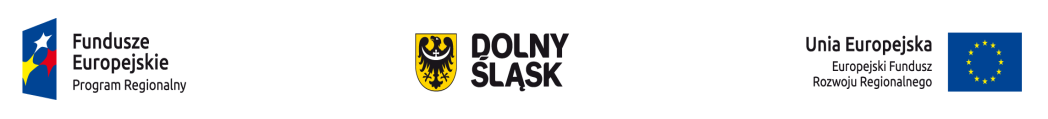 Zapraszamy do kontaktu:
Dolnośląska Instytucja Pośrednicząca
ul.  Strzegomska 2-4
53-611 Wrocław


tel. 71 776 58 12
      71 776 58 13





info.dip@umwd.pl

www.dip.dolnyslask.pl
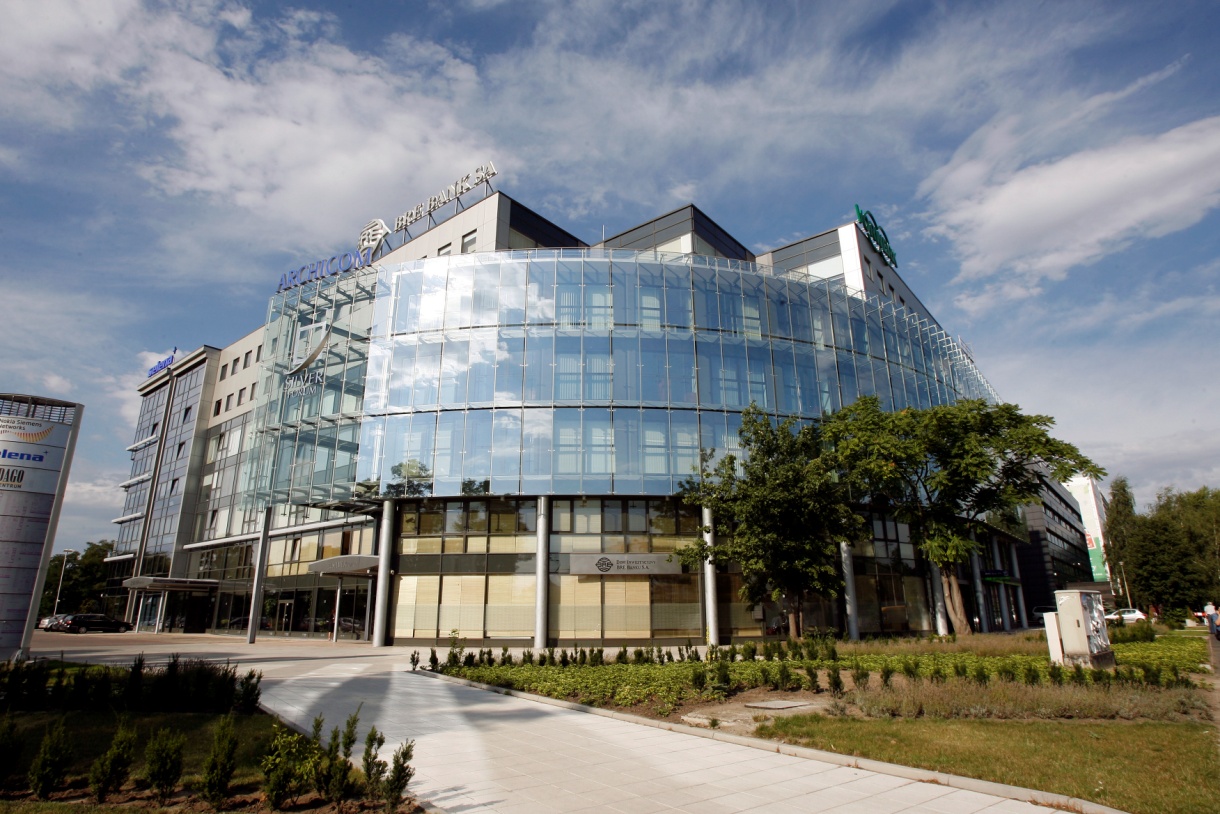